GROUP WORK PRACTICE     IN INDUSTRIAL SETTING    	 S. Delphina Mary                Assistant Professor                               Department of Social Work			     Bon Secours College for Women Thanjavur
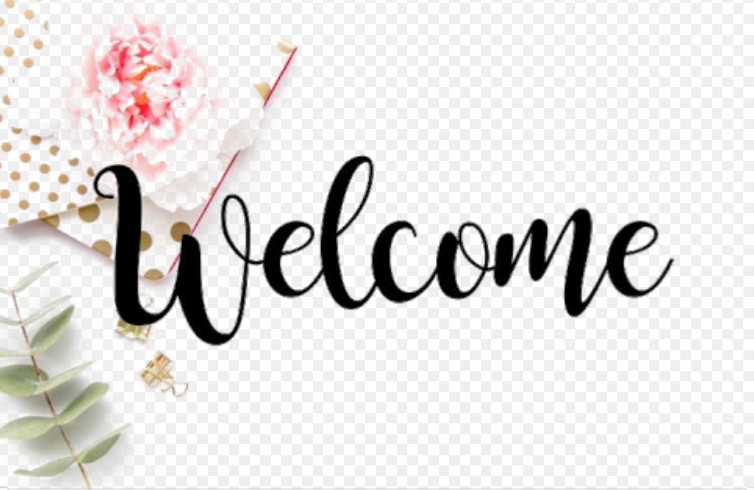 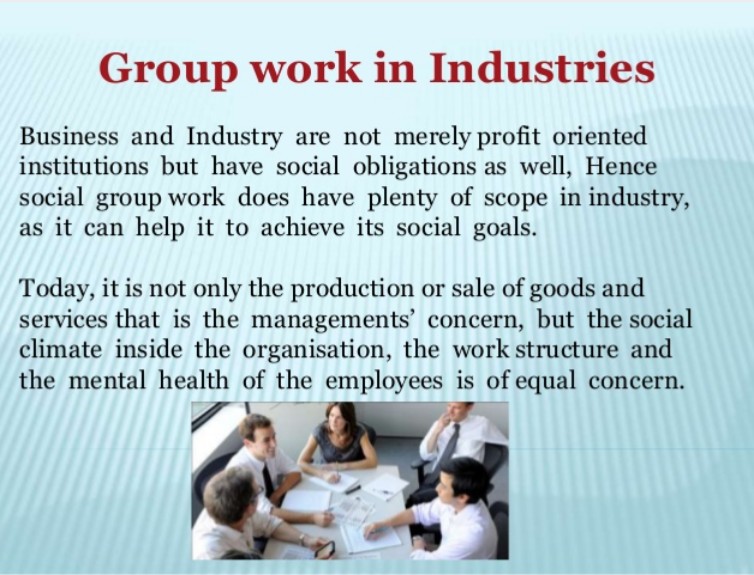 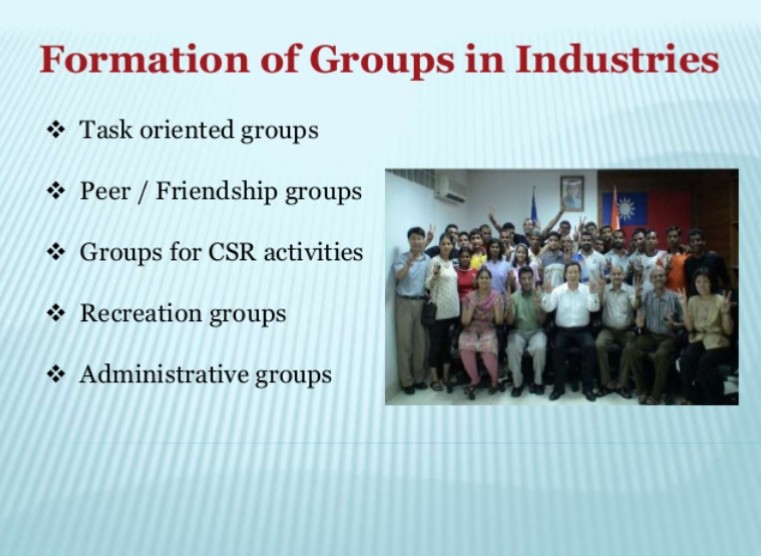 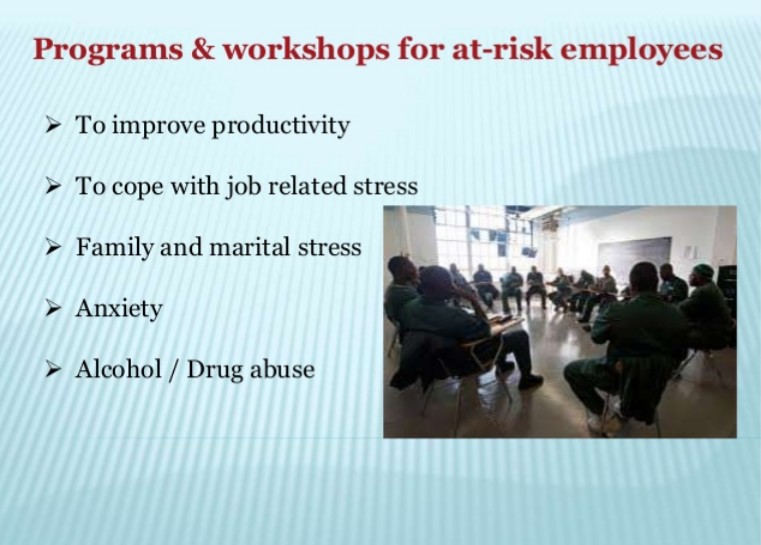 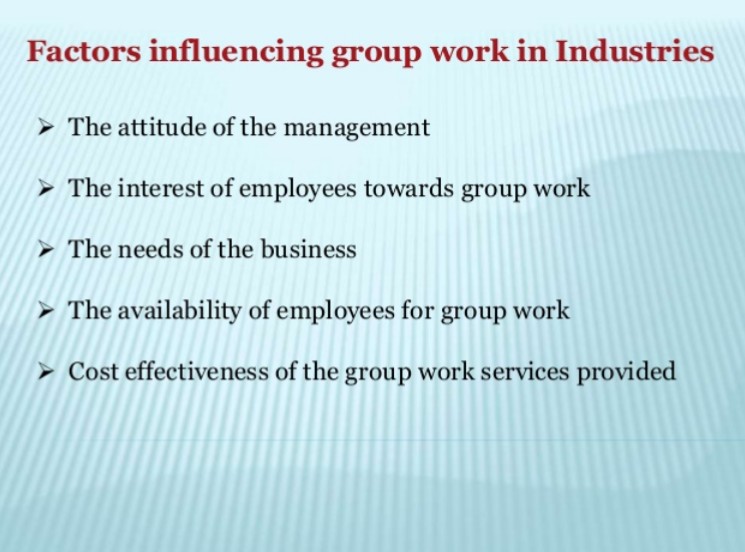 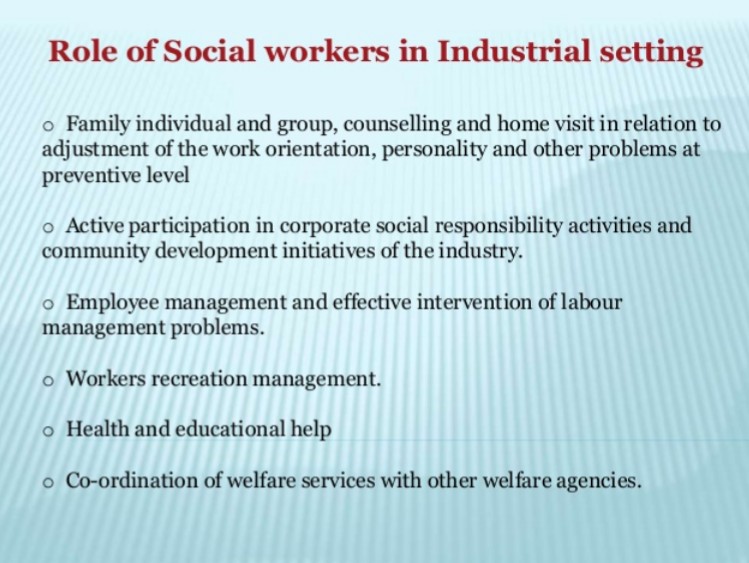 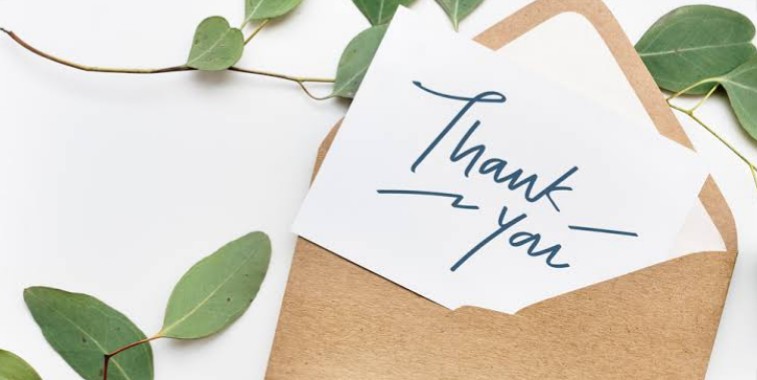